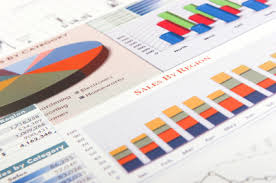 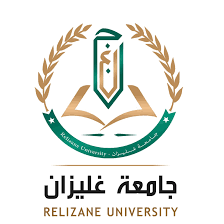 وزارة  التعليم و البحث  العلميجامعة الشهيد أحمد زبانة – غليزان كلية العلوم الاقتصادية والتجارية وعلوم  التسييرقسم  علوم  الاقتصاديةاقتصاد نقدي و بنكي المستوى: سنة أولى ماستر
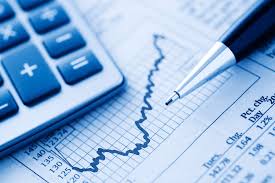 تحليل السياسات النقدية
إعداد: د.فؤاد بن حدو 
أسـتاذ محاضر –أ-
fouad.benhaddou@univ-relizane.dz
04/12/2021
1
ماهية السياسة النقدية:
أولاً-نشأتها التاريخية: 
     يعد مصطلح السياسة النقدية حديثاً نسبياً، فقد ظهر في القرن التاسع عشر مع ظهور الأزمات الاقتصادية و الحروب، ومع ظهور الأوراق النقدية والمشاكل المتعلقة بها و بغيرها  من أمور النقد و خاصة  التضخم.
أولاً- تعريفها:
       تعرف السياسة النقدية على أنها مجموعة من التدابير-القرارات و الإجراءات- التي تتخذها الدولة من خلال البنك المركزي لتنظيم الإصدار النقدي وضبطه بما يتناسب مع الهياكل الاستثمارية، والإنتاجية والاستهلاكية للاقتصاد العام للدولة.وفي تعريف آخر مختصر بأنها: عملية تنظيم لكمية النقود المتوفرة (عرض النقود)في دولة ما.
04/12/2021
2
ماهية السياسة النقدية:
ثالثاً- قرارات السياسة النقدية:
     تشمل السياسة النقدية  على نوعين من القرارات ، ففيما  يخص الأهداف التي تسعى  الدولة لتحقيقها فهو قرار سياسي يتخذ في الغالب على مستوى الحكومة، و أما وسائل تحقيق تلك  الأهداف فهي مقررات تتصل بالبنك المركزي بالتنسيق مع الجهات الرسمية.
04/12/2021
3
ماهية السياسة النقدية:
ثانياً- أنواع السياسات النقدية:
السياسة النقدية الإنكماشية: لما تكون كتلة النقود المتداولة أو المعروضة أكبر من الناتج المحلي الخام(PIB) . وتهدف هذه السياسة إلى علاج الحالة التضخمية التي يعاني منها إقتصاد بلد ما وبالتالي فإن هدف السياسة النقدية إتجاه التضخم هو الحد من خلق أدوات نقدية أي الحد من خلق النقود وتخفيض المعروض النقدي وبالتالي يتم الحد من إنفاق الأفراد والمؤسسات على شراء السلع والخدمات .
السياسة النقدية التوسعية: لما يكون الناتج المحلي الخام(PIB) أكبر من كتلة النقدية المتداولة أو المعروض منها .تهدف هذه السياسة إلى علاج حالة الركود أو الانكماش التي يمر بها الاقتصاد أي أن التدفق الحقيقي أكبر من التدفق النقدي وهنا تسعى السلطة النقدية ممثلة في البنك المركزي إلى زيادة المعروض النقدي من خلال زيادة في الأجور وبالتالي زيادة الطلب على السلع والخدمات.
04/12/2021
4
ماهية السياسة النقدية:
ثالثاً- أهداف السياسة النقدية: 
1.العمل على استقرار قيمة النقود: إذ من الضروري أن تسعى السياسة النقدية إلى تكييف عرض النقود مع مستوى النشاط الاقتصادي وبالتالي تحقيق الاستقرار في الأسعار؛
2. المساهمة في تحقيق هدف التوظيف الكامل : باشراك السياسة المالية وتقوم على زيادة عرض النقود في حالة البطالة والكساد لتزيد من الطلب الفعال فيزداد الاستثمار والتشغيل في الاقتصاد الوطني وبالتالي تحقيق  معدل نمو مرتفع؛
3. المساهمة في تطوير المؤسسات البنكية و المالية لغرض التحكم في حجم الكتلة النقدية و نشاطات البنوك التجارية الربوية بما يخدم الاقتصاد الوطني؛
4. المساهمة في تحقيق توازن في ميزان المدفوعات وتحسين قيمة العملة.
5.مكافحة التقلبات الدورية التي يتعرض لها الاقتصاد الوطني من تضخم و انكماش والتخفيف من حدتها حتى لا يتأثر الاقتصاد الوطني لهزات عنيفة تنعكس سلبا على مستوى التوازن الاقتصادي العام.
04/12/2021
5
أدوات السياسة النقدية:
أولاً- الأدوات الكمية: 
 وهي الأدوات التي تمكن البنك المركزي من  التأثير في الحجم الكلي للمعروض النقدي. و تسمى أيضا بالوسائل التقليدية لأنها استعملت منذ عهد الكلاسيك، و لا تزال تستخدم من قبل الدول المتقدمة إلى يومنا هذا ، وهي:
سياسة سعر إعادة الخصم (سعر الفائدة): هو السعر الذي يتقاضاه البنك المركزي على القروض  الممنوحة إلى البنوك التجارية. فالبنوك التجارية تلجأ إلى البنك المركزي كلما احتاجت إلى موارد  نقدية لتمويل عملياتها البنكية، باعتباره بنكا للبنوك و المقرض الأخير للجهاز البنكي، سواء بالاقتراض المباشر أو  بمقابل إعادة  خصم أذونات الخزينة و  الأوراق  التجارية. في حالة التضخم يرفع البنك المركزي معدل إعادة الخصم ليحد من قدرة البنوك التجارية على التوسع في الإئتمان أما في حالة إتباع البنك المركزي لسياسة توسعية، فإنه يقوم بخفض معدل إعادة الخصم حتى تسنى للبنوك خصم ما لديها من أوراق تجارية أو الإقتراض منه للتوسع في عملية منح الإئتمان.
04/12/2021
6
أدوات السياسة النقدية:
2.سياسة الاحتياطي القانوني (الإجباري): هي تلك النسبة من النقود التي يجب على البنوك التجارية أن تحتفظ بها إجبارياً لدى البنك المركزي من حجم الودائع. و قد استخدمت هذه الوسيلة في البداية حماية  للمودعين ضد إخطار البنوك في كيفية استخدامها لأموالهم. و تلجأ البنوك المركزية إلى استخدام  هذه الوسيلة كأداة  للتحكم في قدرة البنوك التجارية على منح القروض إلى زبائنها.
ففي حالة التضخم، يرفع البنك المركزي نسبة الاحتياطي القانوني فتقل سيولة البنوك التجاري،  وبالتالي تنخفض قدرته على الإقراض فتنخفض حجم الكتلة  النقدية  المتداولة، و من ثم حجم المبادلات و بالتالي الطلب الكلي، مما يؤدي إلى انخفاض الأسعار و  التقليل من حدة التضخم.
 في حالة الركود ( الكساد) يقوم البنك المركزي بتخفيض هذه النسبة أي الإفراج عن جزء كبير من سيولة البنك التجاري وبالتالي تزيد قدرة هذا الأخير على الإقراض و بالتالي زيادة حجم  المعروض النقدي للتداول لتحريك  النشاط الاقتصادي.
04/12/2021
7
أدوات السياسة النقدية:
3. سياسة السوق المفتوحة:  وهي قيام  البنك المركزي ببيع وشراء الأسهم و السندات في السوق المالية، و أذونات الخزينة و الأوراق التجارية في السوق النقدية. 
في حالة التضخم يتدخل البنك المركزي بصفته بائعا للأوراق المالية التي بحوزته الأمر الذي من شأنه أن يمتص الفائض من الكتلة النقدية نتيجة قيام البنوك بشراء تلك الأوراق المالية كبدائل للنقود فيتقلص حجم السيولة وتنخفض قدرة البنوك التجارية على التوسع في منح الإئتمان.
في حالة الركود يتدخل البنك المركزي بصفته مشتريا للأوراق المالية التي بحوزته الأمر الذي من شأنه أن يزيد من السيولة المصرفية لدى البنوك وبالتالي زيادة قدرة البنوك التجارية على التوسع في منح الإئتمان
04/12/2021
8
أدوات السياسة النقدية:
ثانياً- أدوات الكيفية : 
1.التمييز في الأدوات الكمية: في إطار استعمال الادوات الكيفية، لا يوجه البنك المركزي الاساليب الكمية الى جميع  القطاعات، ولكن يميز بينها حسب حاجاتها للموارد المالية و أهميتها في الاقتصاد.
أ. التمييز في سعر اعادة الخصم: تقتضي ظروف النشاط الاقتصادي رفع أسعار الفائدة بالنسبة لأنواع معينة من الاصول المقبولة الخصم لدى البنك المركزي، بغرض توجيه الائتمان الى القطاعات الاخرى التي تعاني من نقصاً في الموارد المالية، بسبب عدم اقبال البنوك التجارية على خصم الاوراق المالية التي رفع البنك المركزي سعر إعادة خصمها، ويعمل البنك المركزي عموما على توجيه الائتمان الى القطاعات ذات الربح الأقل و الأهمية الأكبر للاقتصاد الوطني كالزراعة والصناعة، وتضييق الائتمان على القروض التجارية وهي القطاعات ذات الربحية الأكبر و الاهمية الاقل في  الدولة.
ب.التمييز في الاحتياطي القانوني: ويتعلق التمييز هنا بنوع وتركيبة ونسبة الاحيتاطيات النقدية التي يفرض البنك المركزي على البنوك التجارية الاحتفاظ بها لدية، مما يسمح للبنك المركزي بالتحكم في حجم الائتمان لتحقيق اهداف السياسة النقدية فيقوم بتخفيض نسبة مكونات انواع الائتمان المطلوب توسيعها ضمن الاحتياطي القانوني،والعكس.
ج.التمييز في السوق المفتوحة: من أجل التأثير في قطاعات الاقتصادية دون  أخرى، يقوم  البنك المركزي  بشراء الأوراق المالية الخاصة بالقطاعات المرغوب تدعيمها لزيادة الموارد المالية المخصصة لهذه القطاعات، و زيادة اقبال المستثمرين عليها في حدود الكمية التي  يرغب إضافتها إلى الاقتصاد من المعروض النقدي، وفي  المقابل  لا يشتري  الأوراق المالية  للقطاعات التي  لا يرغب في  زيادة تمويلها، أو حتى بيع جزء من الأوراق  المالية  الموجودة لديه والخاصة بهذه القطاعات.
04/12/2021
9
أدوات السياسة النقدية:
2. أدوات النوعية التكميلية : اضافة الى الاساليب الكيفية يمكن للبنك مركزي ان يتدخل لتحديد حجم  الائتمان ووجهته عن طريق وضع شروط أصعب للحصول على الائتمان بالتدخل في ظروف طلب  الائتمان مع ثبات حجم عرضه.
أ.هامش الضمان المطلوب: وهو النسبة التي يجب ان يدفعها المضاربون في سوق الاوراق المالية من اموالهم الخاصة لتمويل مشترياتهم من هذه الاوراق، على ان يسدد البنك النسبة المتبقية، ويقوم البنك المركزي  بتخفيض هذه النسبة ففيما بتعلق بالأوراق المالية للقطاعات المرغوبة، مما يدفع المضاربين للإقبال على شراء  الاصول، و رفع هذه النسبة فيما يتعلق بالأوراق المالية للقطاعات غير المرغوبة أو التي تعرض تضخماً فيقل  الاقبال على شرائها.
ب.شروط بيع التقسيط: وهي عملية تنظيم ومراقبة القروض الاستهلاكية، فتسهيل شروط البيع بالتقسيط يؤدي الى زيادة الاستهلاك،حيث يمكن الأفراد من الحصول على سلع معين وبالتالي يزيد الطلب.
ج.الائتمان العقاري: يمكن للبنك المركزي أن يثبت حداً اعلى على المبلغ المقترض المخصص لبناء المساكن،وتحديد فترة استرداد المبلغ المقترض.  ويمكن ان يستخدم كوسيلة لسياسة السكن، للتخفيف من حدة  مشكلة الاسكان عن طريق تخفيض المقدم وفترة الرهن وسعر الفائدة وفترة تسديد القرض وغيرها.
04/12/2021
10
أدوات السياسة النقدية:
ثانياً- الأدوات المباشرة: هي مجموعة التدابير و الإجراءات المباشرة التي يتخذها البنك المركزي تجاه المؤسسات والأجهزة المالية و البنكية عند عجز الادوات الكمية و الادوات الكيفية عن تحقيق أهداف السياسة النقدية.
أ.الاقناع الادبي: يعني قيام البنك المركزي بإقناع البنوك التجارية و إبداء النصيحة لها فيما يخص توجيهاتها الائتمانية عموماً. وتستجيب البنوك التجارية عادة لتوصيات البنك المركزي، حفاظاً على علاقتها الطيبة معه.
 ب.التوجيهات والأوامر: يصدر البنك المركزي تعليمات مباشرة الى البنوك التجارية لتوجيهها نحو السياسة المرغوبة ، من خلال حجم الائتمان و نوعه ،كان يأمر باستخدام  جزء من الاصول المالية  للبنوك التجارية  في  الشراء  السندات الحكومية ...
ج.الاعلام: يمكن للبنك المركزي ان يستعمل وسائل الاعلام المختلفة لشرح الحقائق الاقتصادية امام  الجمهور دعماً لجهود اصلاح الاوضاع النقدية  وتحقيقاً لأهداف السياسة الاقتصادية. 
 د.الاجراءات العقابية: اذا لم تنتهج البنوك التجارية  السياسة الملائمة كما حددتها السلطة النقدية،يلجا البنك  المركزي  لفرض عقوبات عليها، ومن هذه العقوبات رفض عملية اعادة خصم لهذه البنوك، ورفض  امدادها  بالاحتياطات النقدية في حالة  تجاوز قروضها  الحدود  العليا  لمقرر للاقراض.
04/12/2021
11